1 зимняя олимпиада
1924 год Шамони, Франция
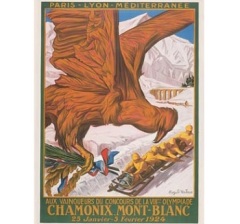 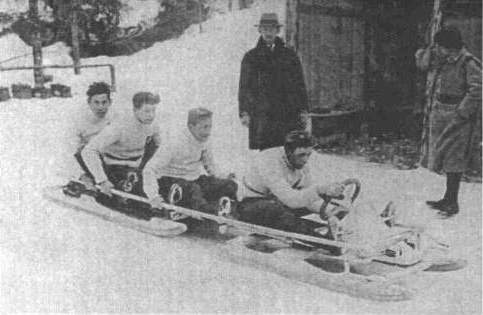 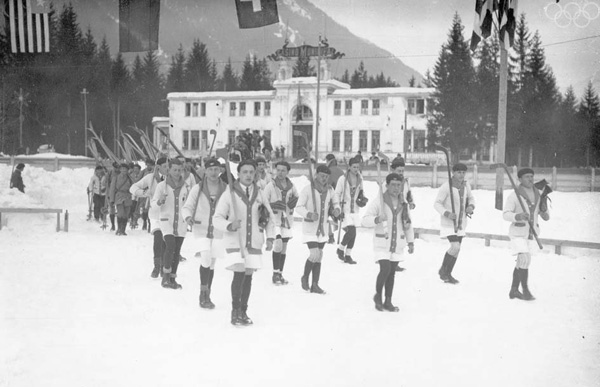 Парад сборной Франции
Бобслей
Эмблема
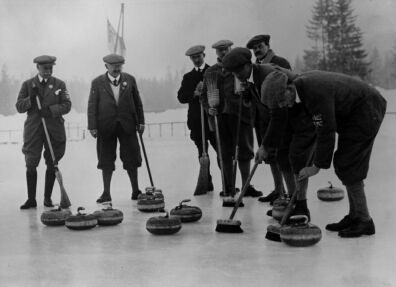 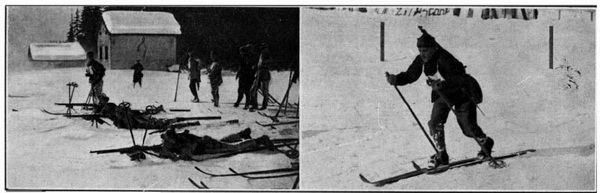 Соревнования военных патрулей
Турнир по кёрлингу
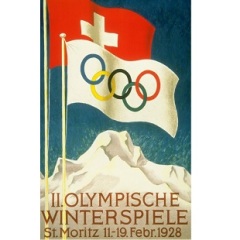 2 зимняя олимпиада
1928 год Санкт-Морице (Швейцария)
Эмблема
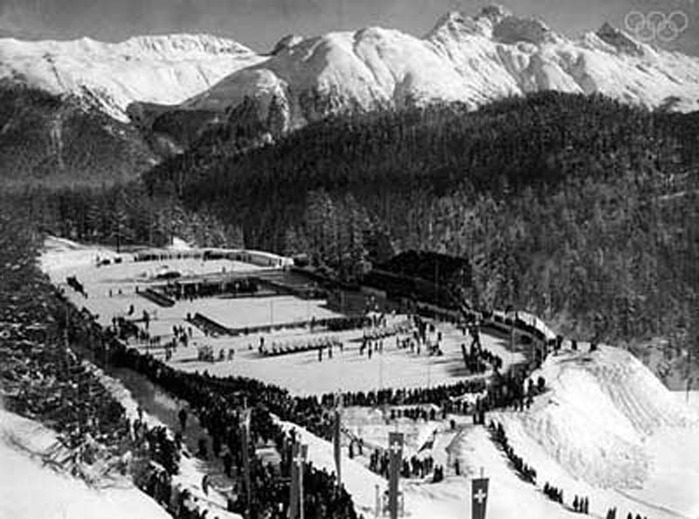 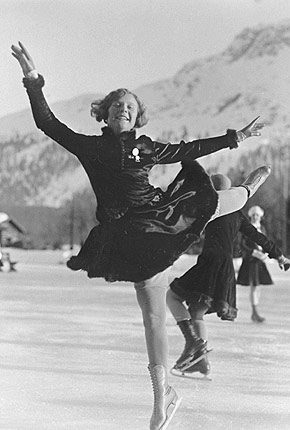 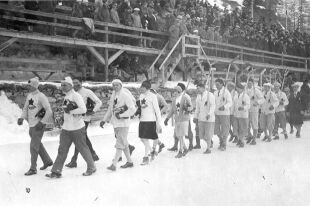 Церемония открытия
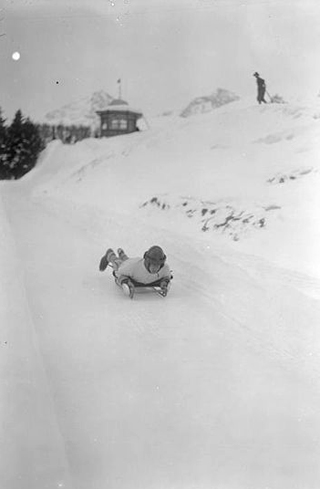 Парад сборной Канады
Соня Хени
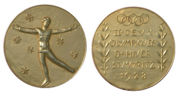 Скелетон
Золотая медаль
3 зимняя олимпиада
1932 год Лэйк-Плесид(США)
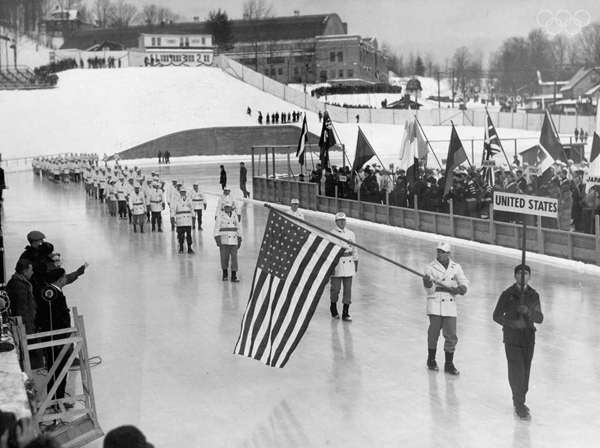 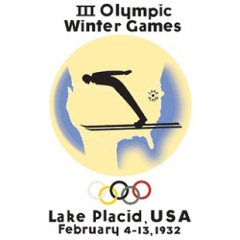 Эмблема
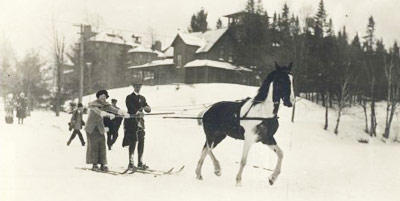 Церемония открытия
Конные лыжи
3 зимняя олимпиада
1932 год Лэйк-Плесид (США)
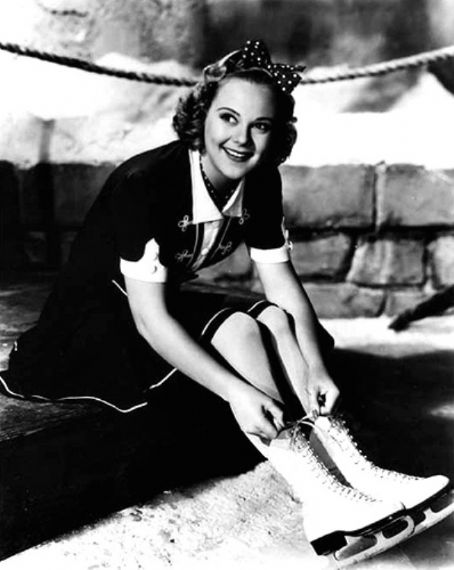 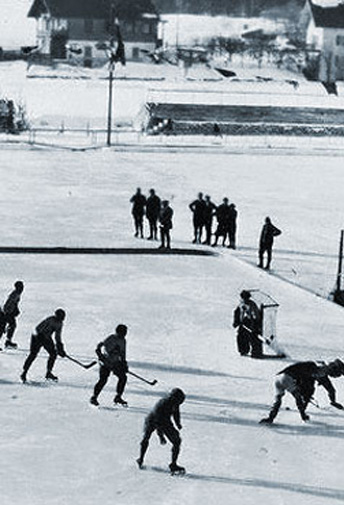 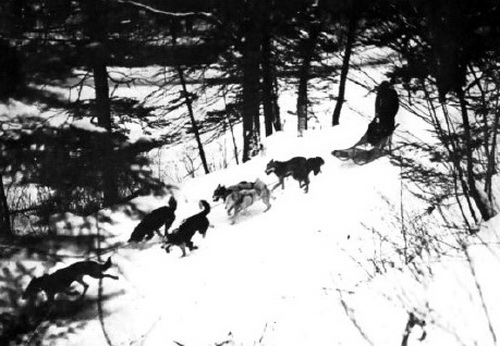 Соня Хени
Гонки на собачьих упряжках
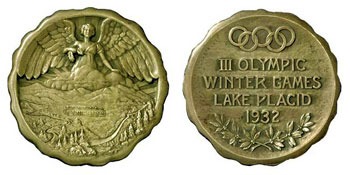 Золотые медали
4 зимняя олимпиада
1936 год Гармиш-Партенкирхене (Германия)
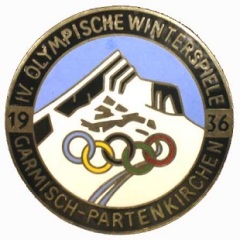 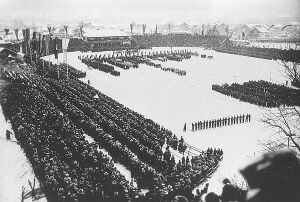 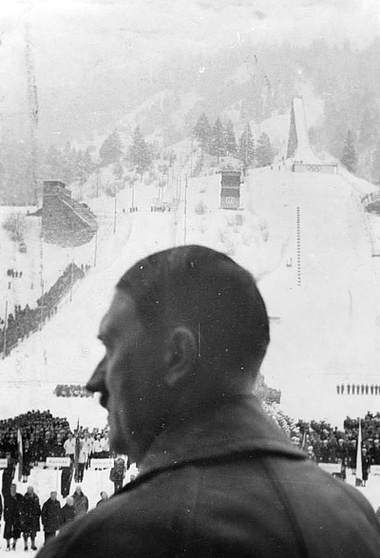 Эмблема
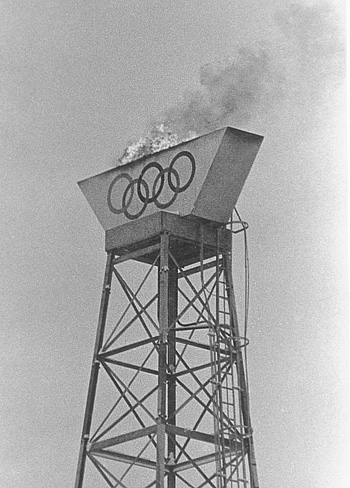 Адольф Гитлер
Церемония открытия
Олимпийский огонь
4 зимняя олимпиада
1936 год Гармиш-Партенкирхене     (Германия)
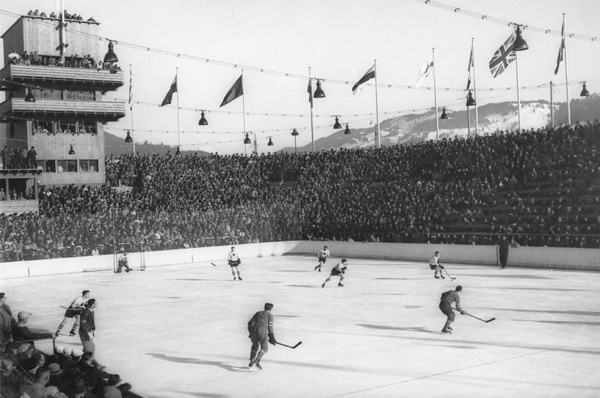 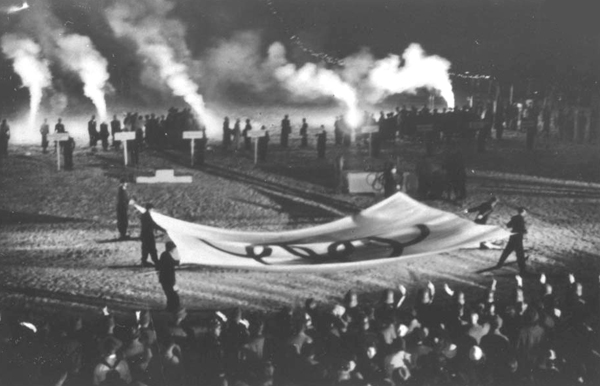 Хоккей между сборной США и Канады
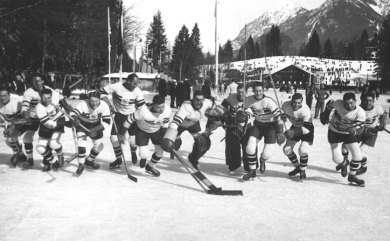 Церемония
закрытия
Сборная Великобритании
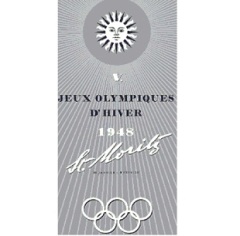 5 зимняя олимпиада
1948 год Санкт-Мориц (Швейцария)
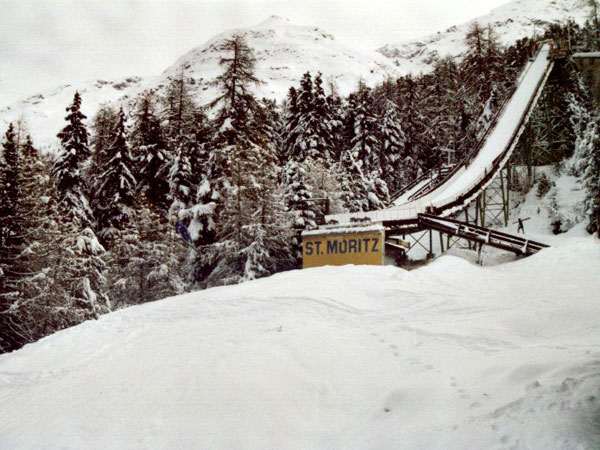 Эмблема
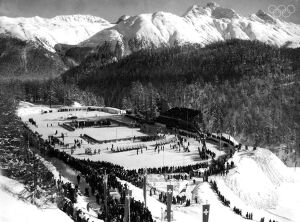 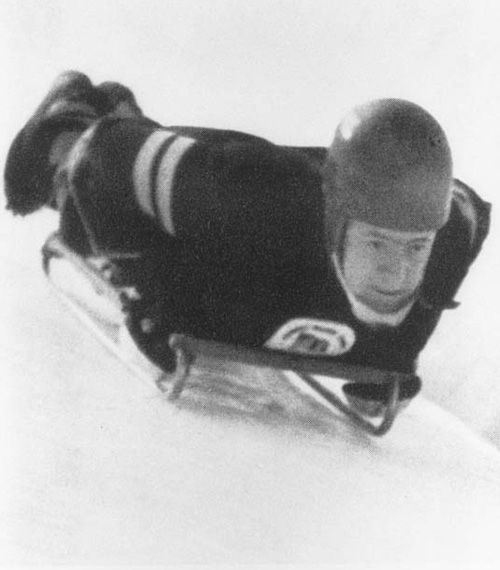 Адольф Гитлер
Церемония открытия
Олимпийский огонь
6 зимняя олимпиада
1952 год Осло (Норвегия))
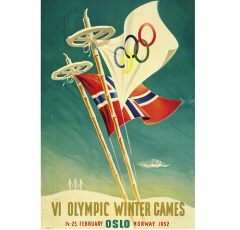 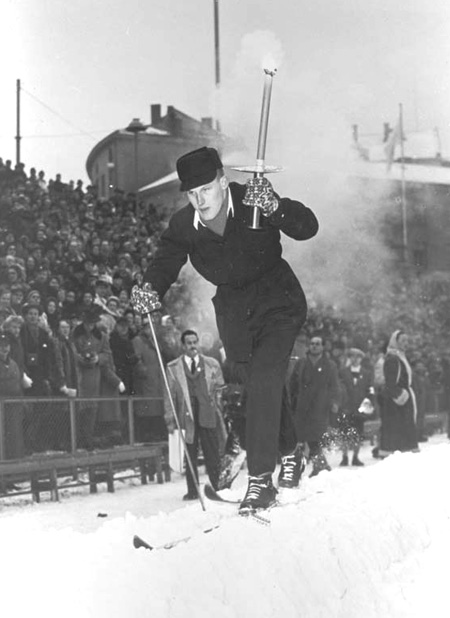 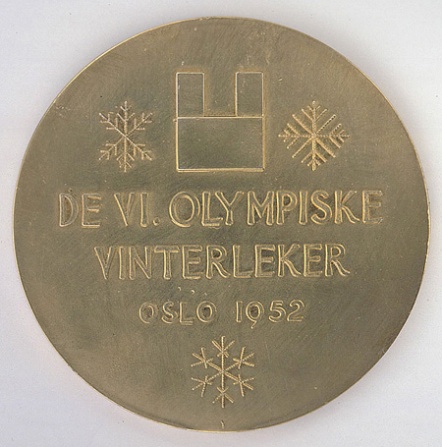 Эмблема
Золотая медаль
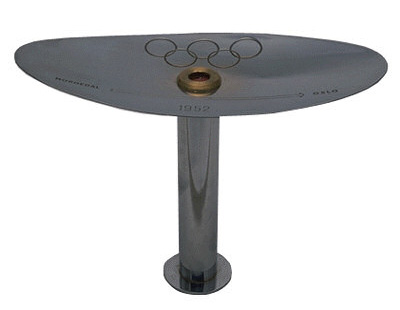 Факельная эстафета
Факел
6 зимняя олимпиада
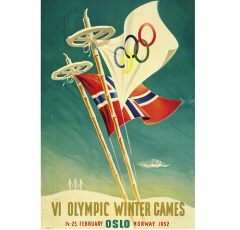 1952 год Осло (Норвегия)
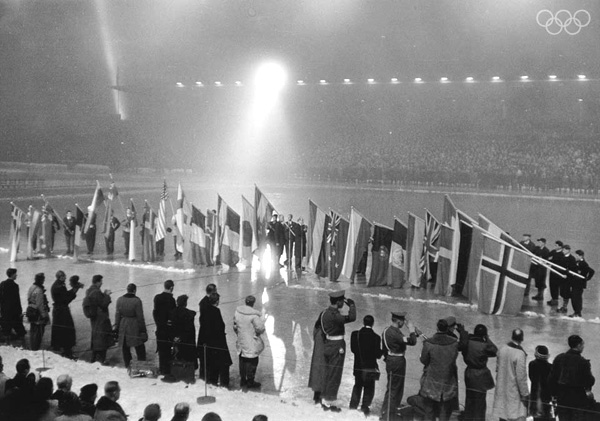 Эмблема
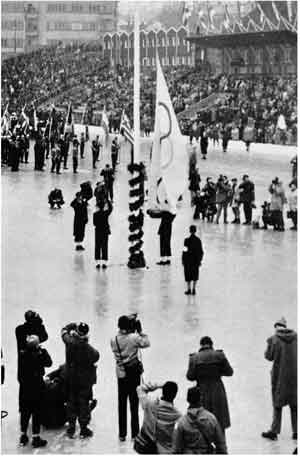 Церемония закрытия
Поднятие флага
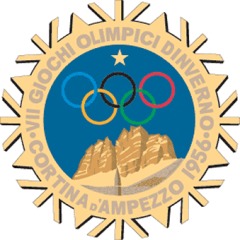 7 зимняя олимпиада
1956 год Кортина д'Ампеццо (Италия)
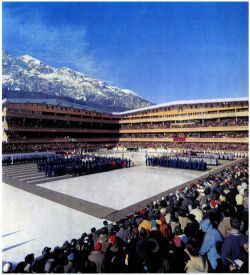 Эмблема
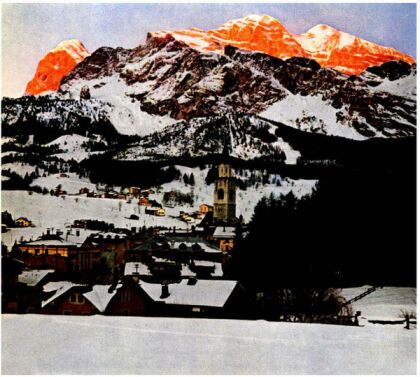 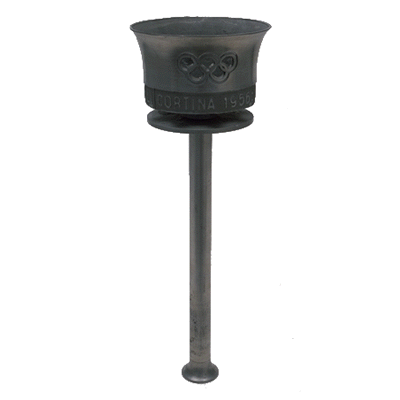 факел
Церемония открытия
Олимпийская деревня
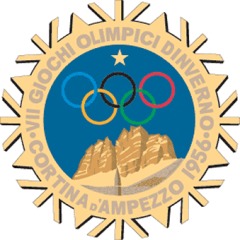 7 зимняя олимпиада
1956 год Кортина д'Ампеццо (Италия)
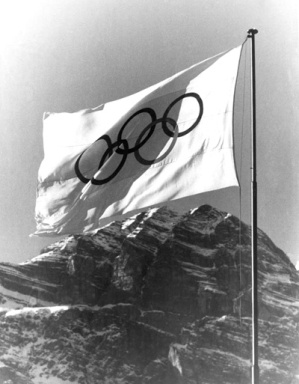 Эмблема
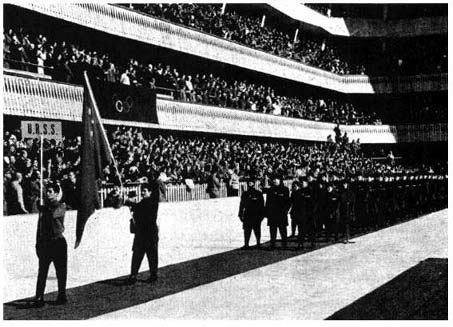 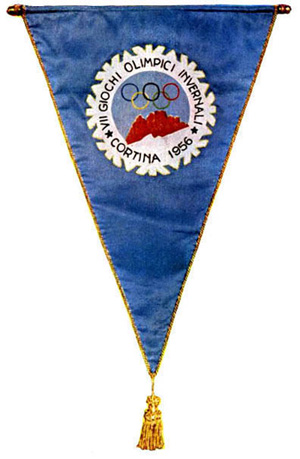 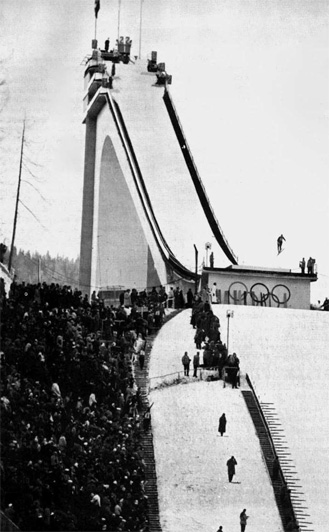 вымпел
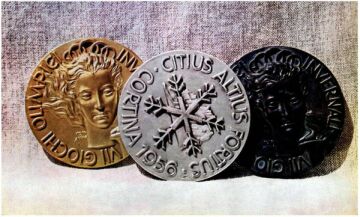 Сборная СССР на открытии
Медали
трамплин
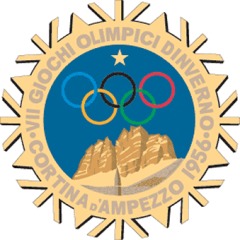 7 зимняя олимпиада
1956 год Кортина д'Ампеццо (Италия)
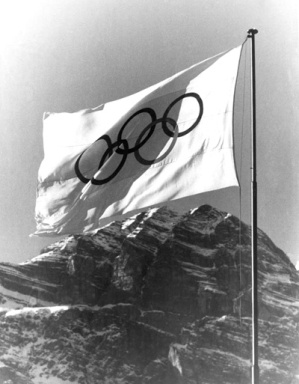 Эмблема
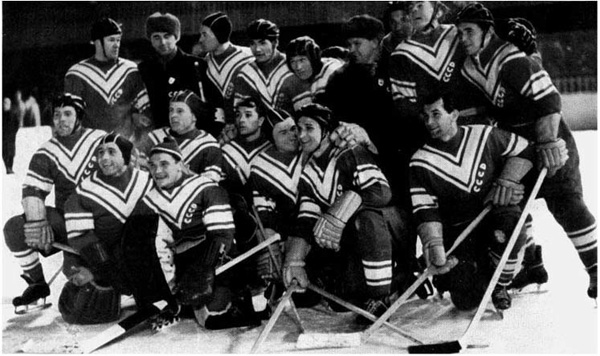 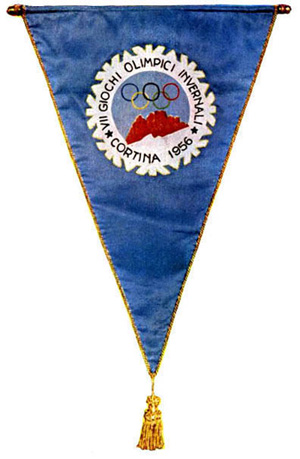 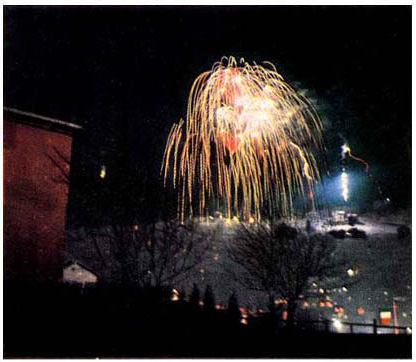 вымпел
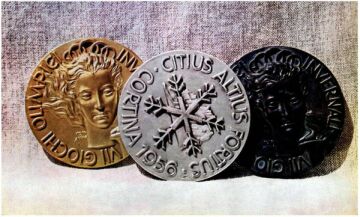 Сборная СССР - чемпионы
Церемония открытия
Медали
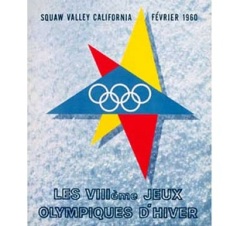 8 зимняя олимпиада
1960 год Скво-Вэлли (США)
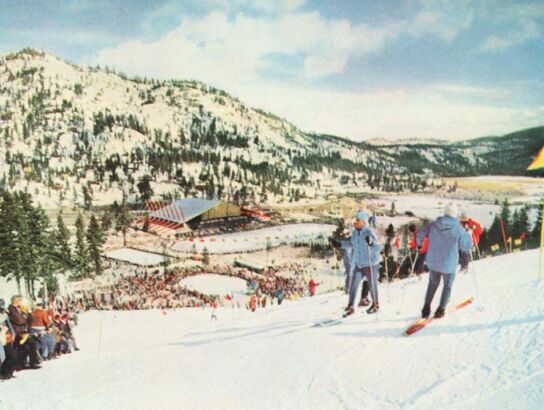 Эмблема
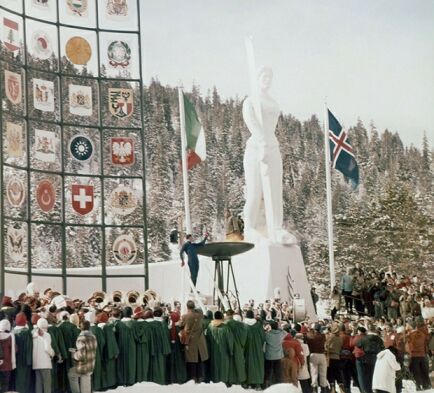 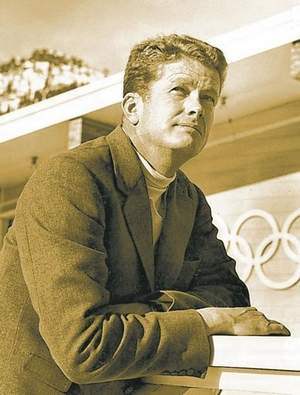 Александр Кашинг
Олимпийская деревня
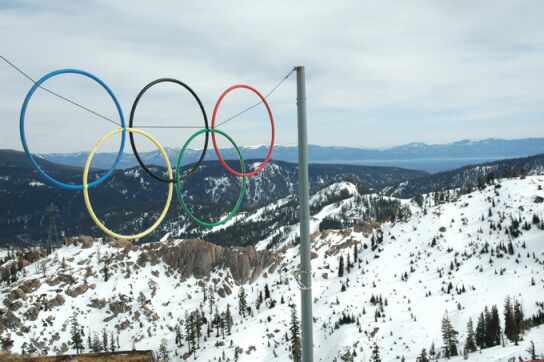 Церемония открытия
9 зимняя олимпиада
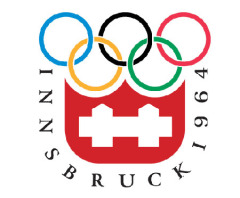 1964 год Инсбрук (Австрия)
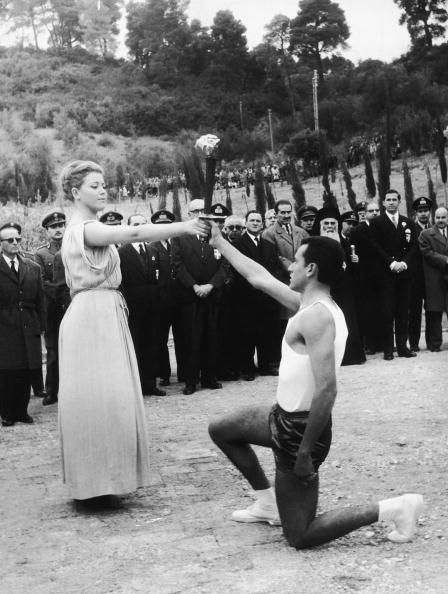 Эмблема
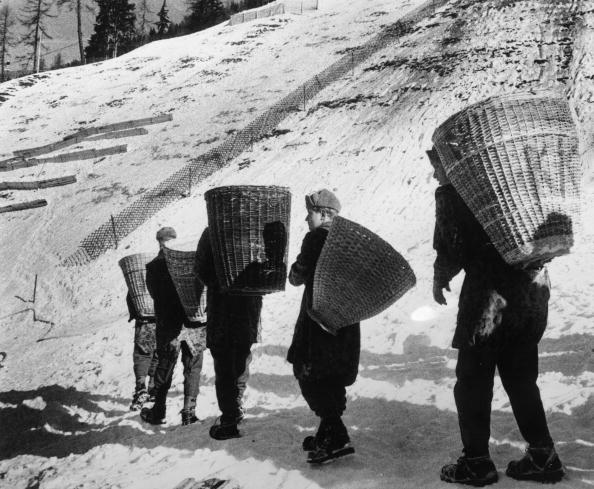 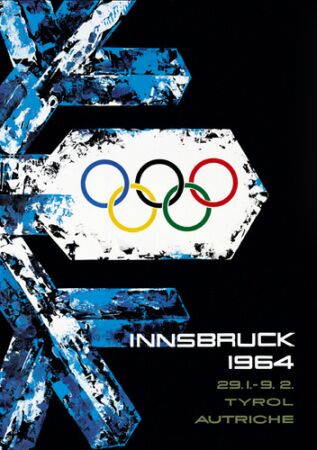 http://olimp-history.ru/node/335
Доставка снега
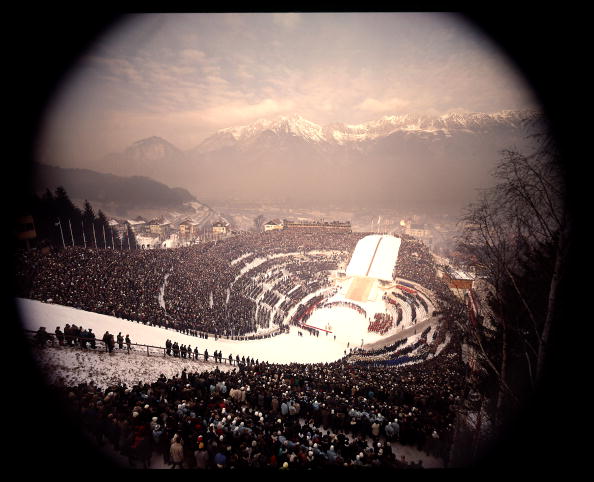 Официальный плакат
Церемония открытия
Медали
9 зимняя олимпиада
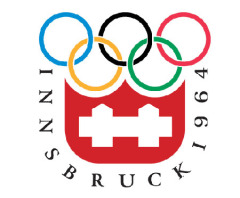 1964 год Инсбрук (Австрия)
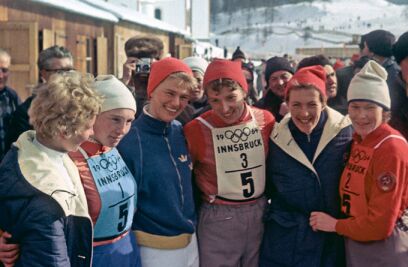 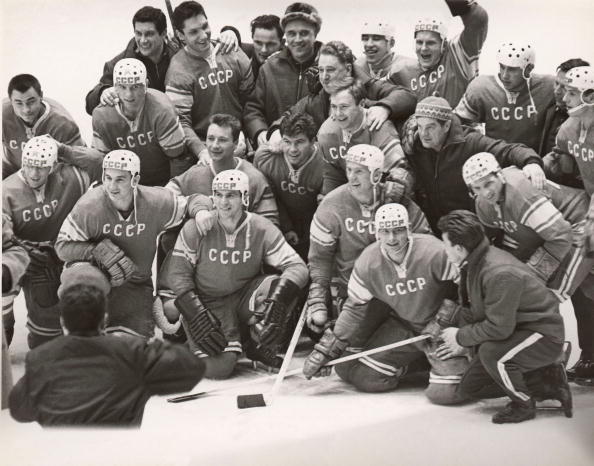 Эмблема
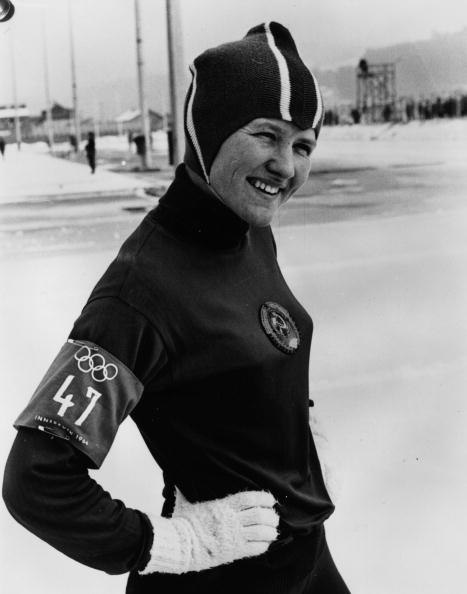 Клавдия Боярских
 (третья справа)
Сборная СССР
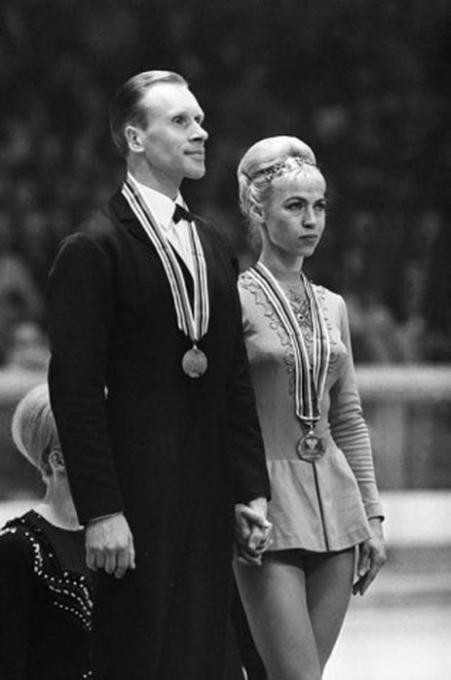 Людмила Белоусова и Сергей Протопопов
Лидия Скобликова
10 зимняя олимпиада
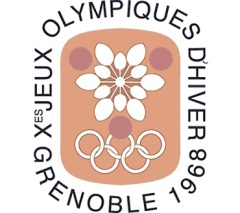 1968 год Гренобль (Франция)
Эмблема
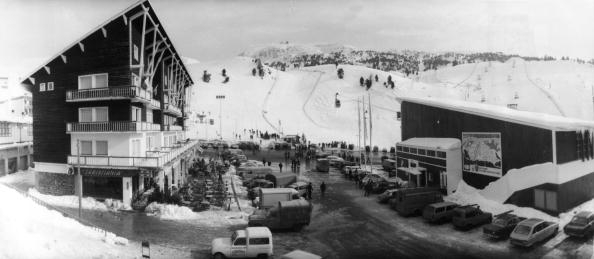 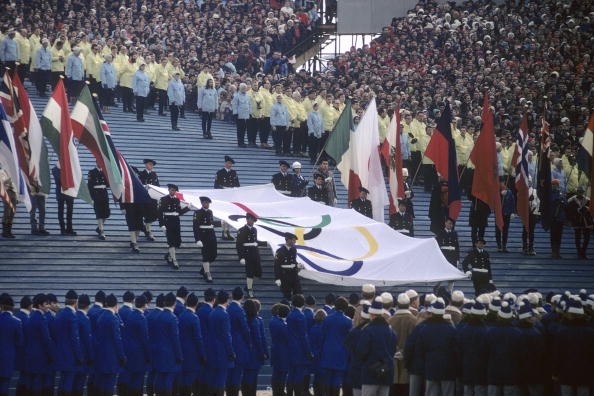 Гренобль
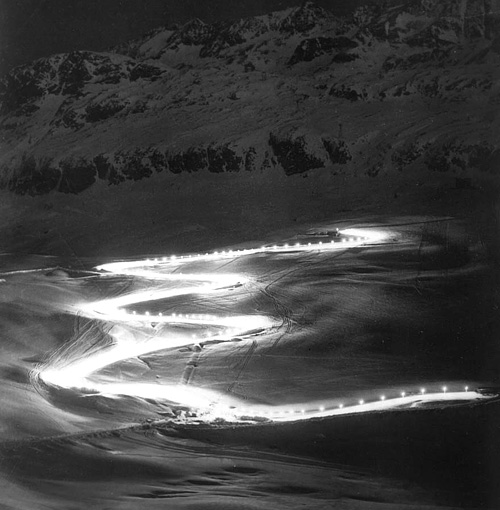 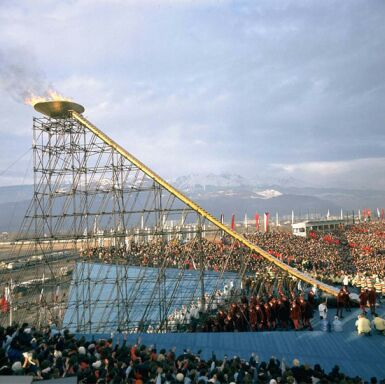 Церемония открытия
Олимпийский огонь
Бобслейная трасса
10 зимняя олимпиада
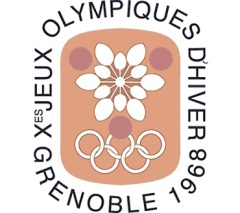 1968 год Гренобль (Франция)
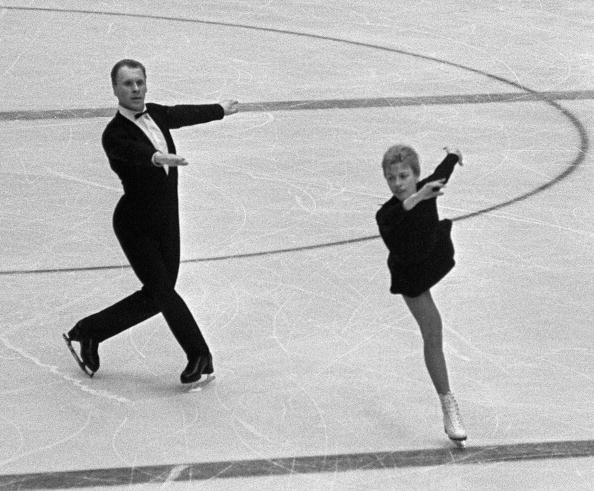 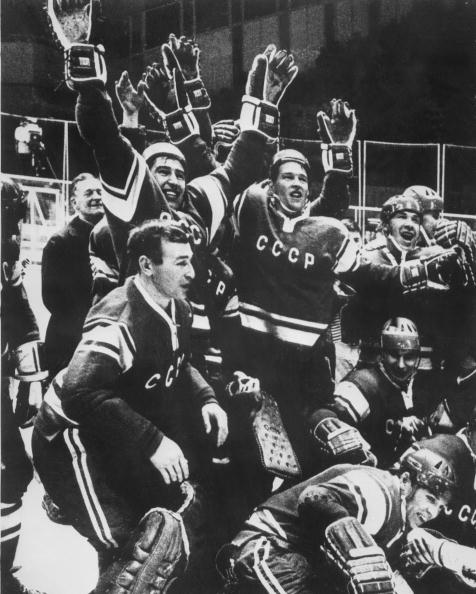 Эмблема
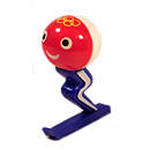 Талисман – лыжник Шюсс
Людмила Белоусова и Сергей Протопопов
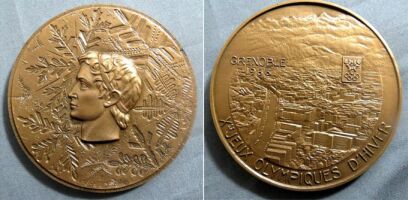 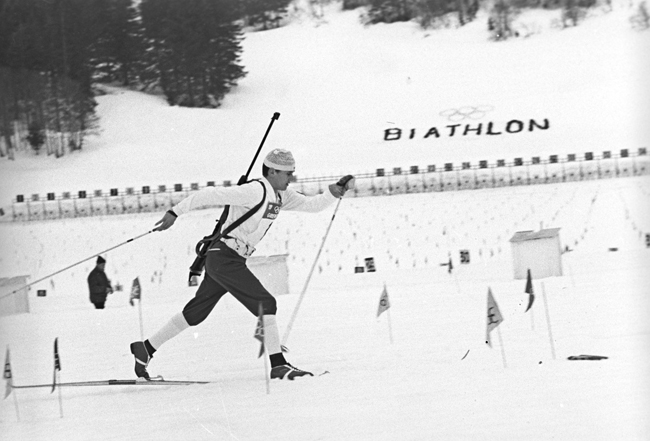 Сборная СССР
Медали
Биатлон
Александр Тихонов
11 зимняя олимпиада
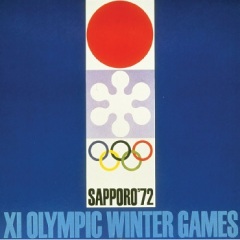 1972 год Саппоро (Япония)
Эмблема
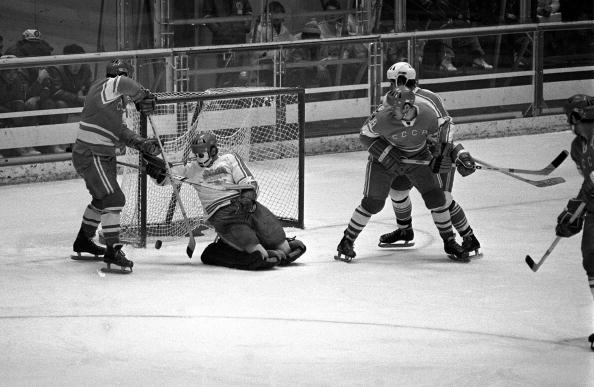 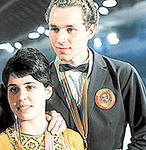 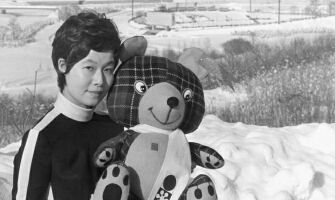 Сувенир Саппоро
Ирина Роднина Алексей Уланов
СССР-Польша 9:3 В атаке Валерий Харламов
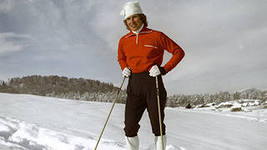 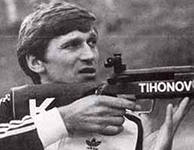 Галина Кулакова
Александр Тихонов
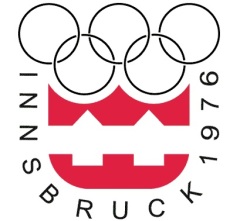 12 зимняя олимпиада
1976 год Инсбрук (Австрия)
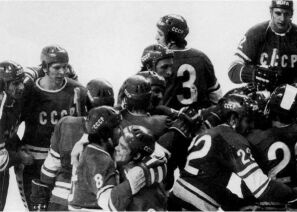 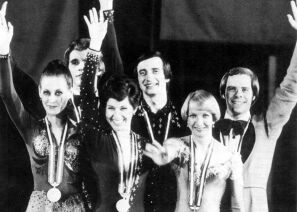 Эмблема
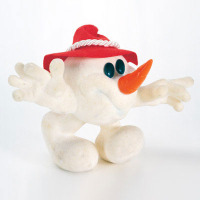 Талисман- — снеговик Тиролин
Триумф Пахомовой и Горшкова
Сборная СССР
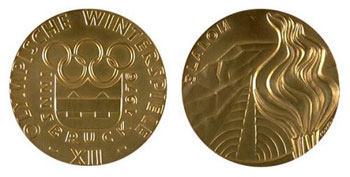 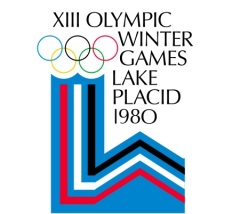 13 зимняя олимпиада
1980 год Лэйк-Плесид (США)
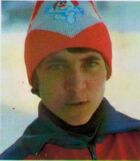 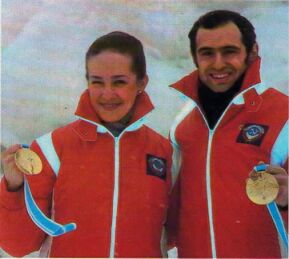 Эмблема
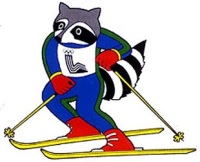 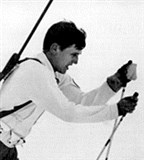 Лыжница
Раиса Сметанина
Талисман- — енот Рони
Фигуристы
Н.Линичук, Г.Карпоносов
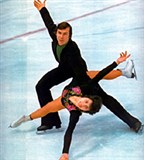 Ирина Роднина и Александр Зайцев
Биатлон
Александр Тихонов
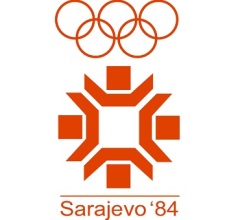 14 зимняя олимпиада
1984 год Сараево (Югославия)
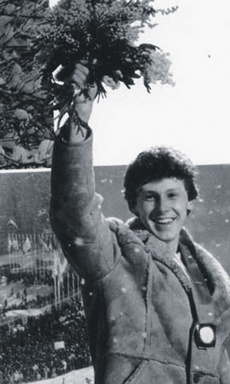 Эмблема
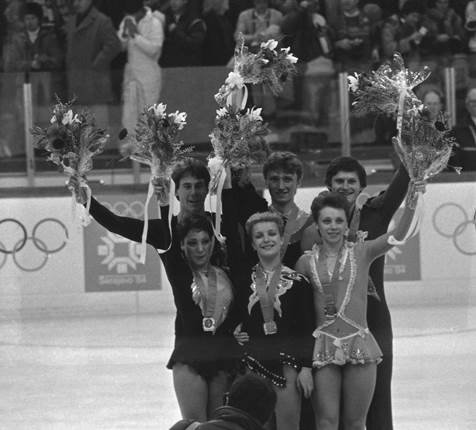 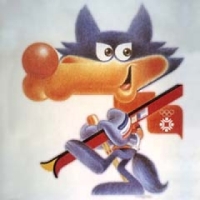 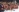 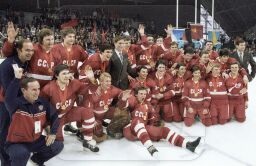 Талисман- — волчонок Вучко
Сергей 
Фокичев
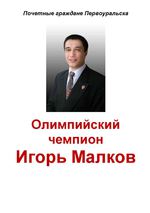 Советские
 фигуристы
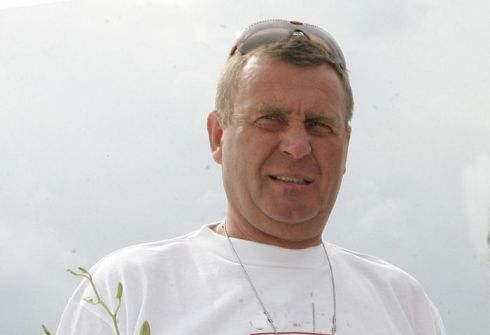 Николай Зимятов
15 зимняя олимпиада
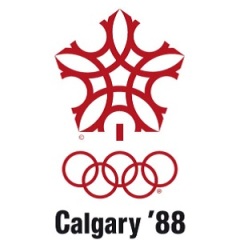 1988 год Калгари (Канада)
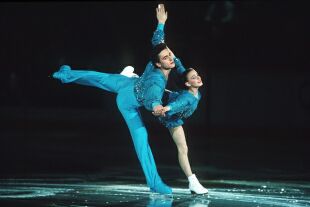 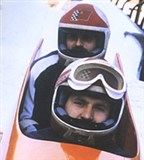 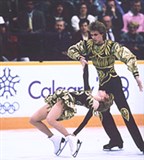 Эмблема
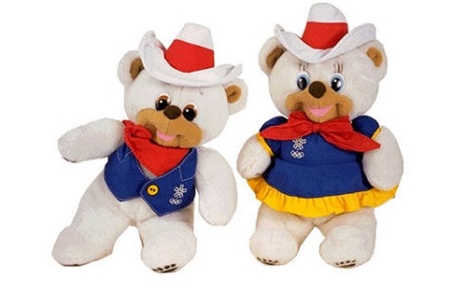 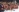 Ек.Гордеева и С.Гриньков
Талисман- медвежата «Хайди и Хоуди»
Бобслеисты Янис Кипурс и Владислав Козлов
Н.Бестемьянова и А.Букин
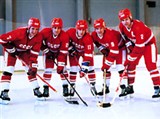 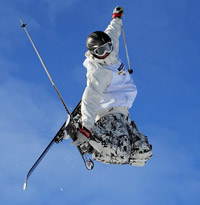 Великолепная пятерка
Фристайл
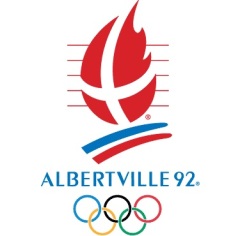 16 зимняя олимпиада
1992 год Альбервиль (Франция)
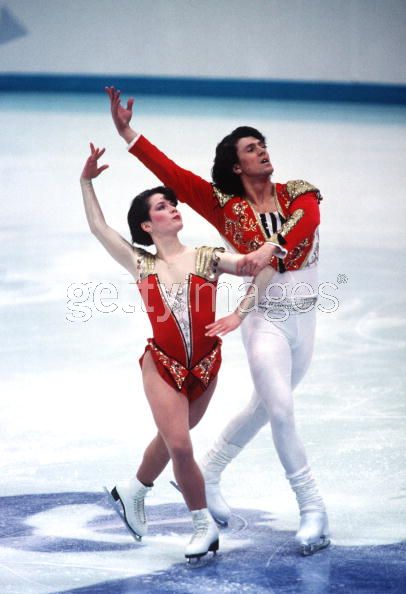 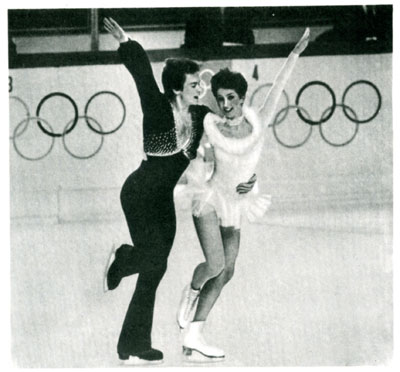 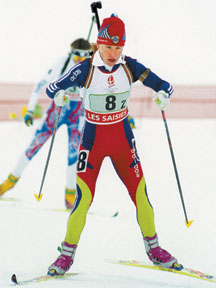 Эмблема
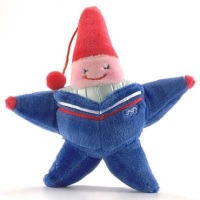 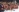 Талисман- горный эльф Маджик
Марина Климова 
и Сергей Пономаренко
Биатлон Анфиса Резцова
Н.Мишкутёнок и А.Дмитриев
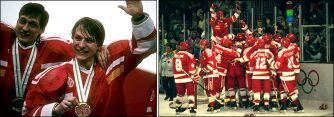 Сборная СНГ
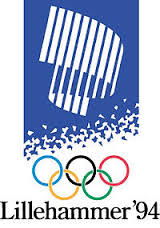 17 зимняя олимпиада
1994 год Лиллехаммер (Норвегия)
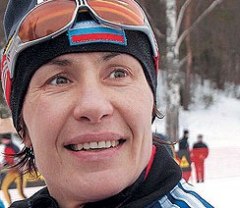 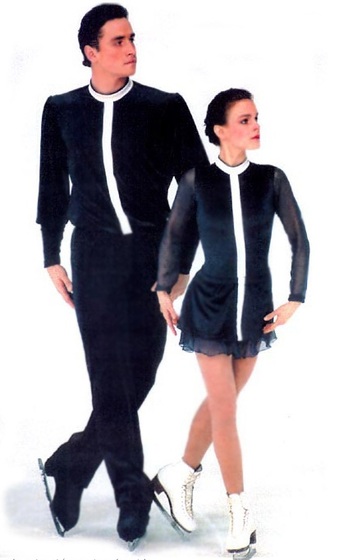 Эмблема
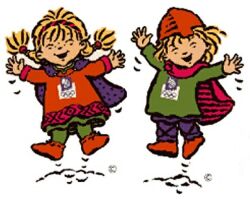 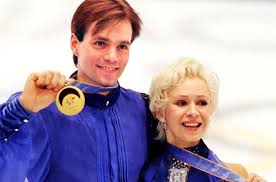 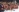 Талисман- Хакон и Кристин
Лыжница Любовь Егорова
О.Грищук и Е.Платонов
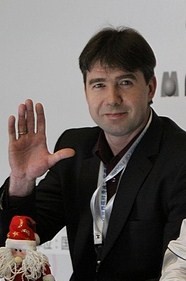 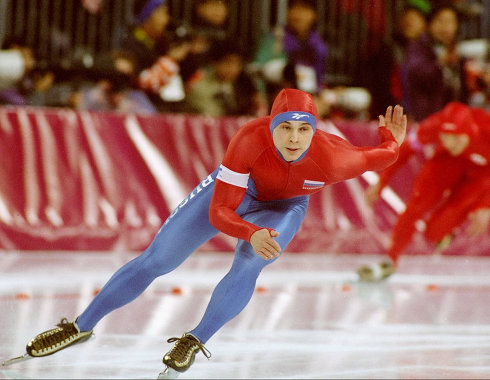 Ек.Гордеева и А.Гриньков
Конькобежец
Александр Голубев
Алексей Урманов
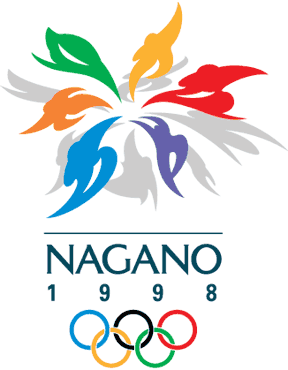 18 зимняя олимпиада
1998 год Нагано (Япония)
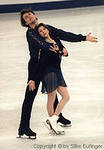 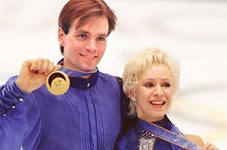 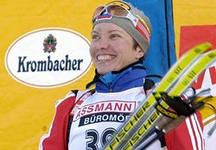 Эмблема
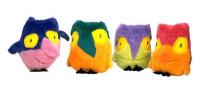 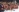 Талисман- четыре совы
Биатлонистка Галина Куклева
О.Грищук и Е.Платонов
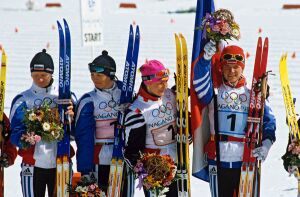 Оксана Казакова Артур Дмитриев
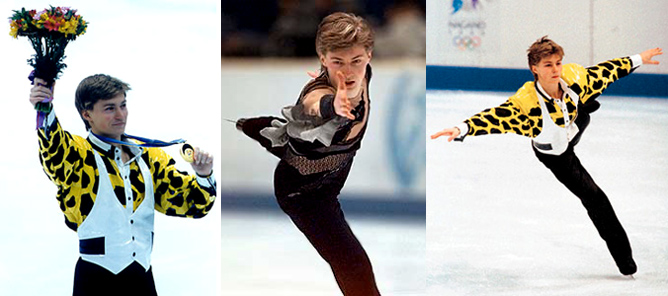 Илья Кулик
Л. Лазутина, О. Данилова, Ю.Чепалова, Е. Вяльбе и Н. Гаврылюк
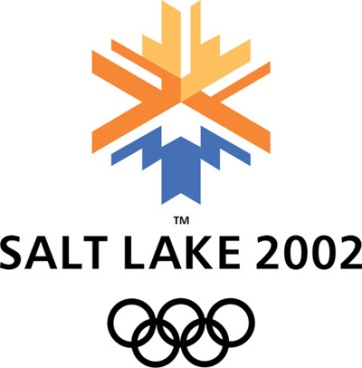 19 зимняя олимпиада
2002 год Солт-Лейк-Сити (США)
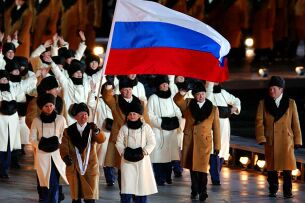 Эмблема
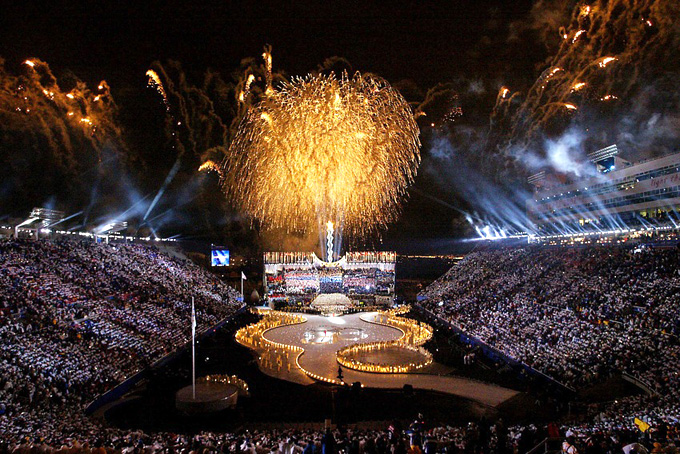 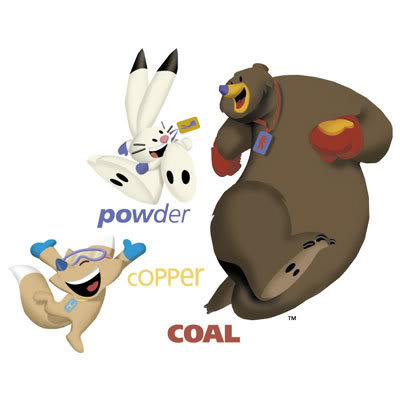 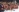 Талисман-
Команда России
А.Прокуроров с флагом
Церемония открытия
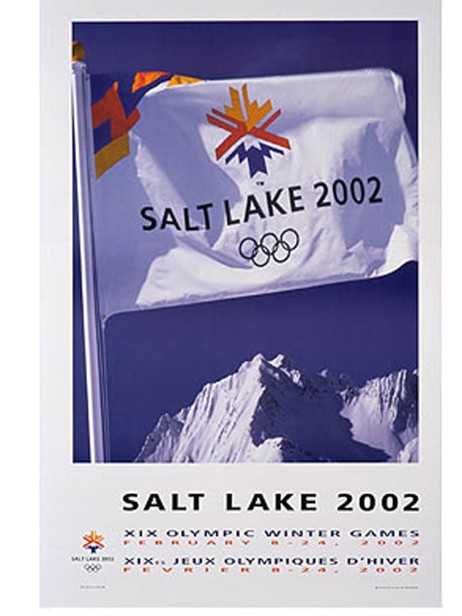 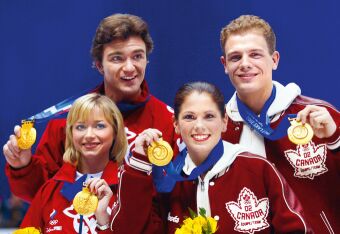 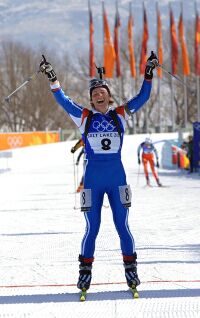 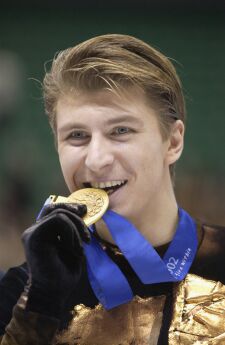 Плакат
Елена Бережная,  Антон Сихарулидзе
Ольга Пылёва
Алексей Ягудин
20 зимняя олимпиада
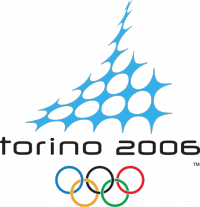 2006 год Турин (Италия)
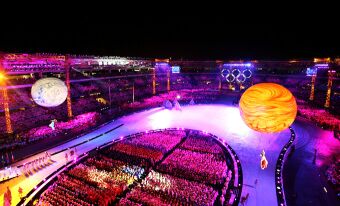 Эмблема
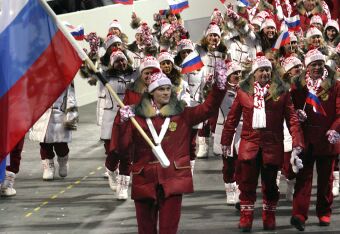 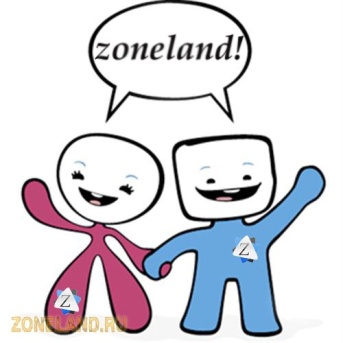 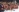 Церемония открытия
Талисман- снежок и кусочек льда
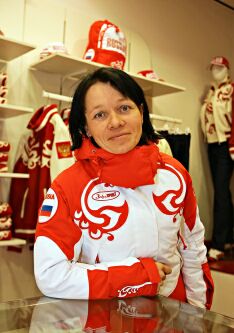 Сборная России, С флагом Дмитрий Дементьев
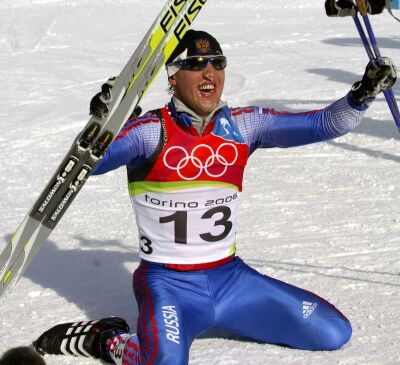 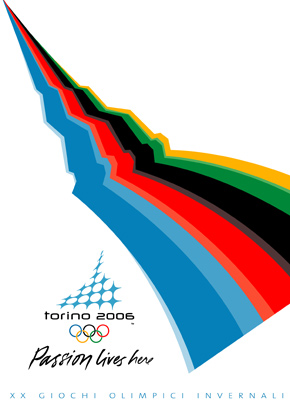 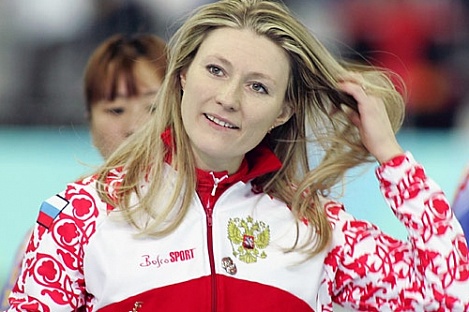 Дуатлон
Евгения Медведева-Арбузова
Дуатлон
Дементьев Евгений
Плакат
Светлана Журова
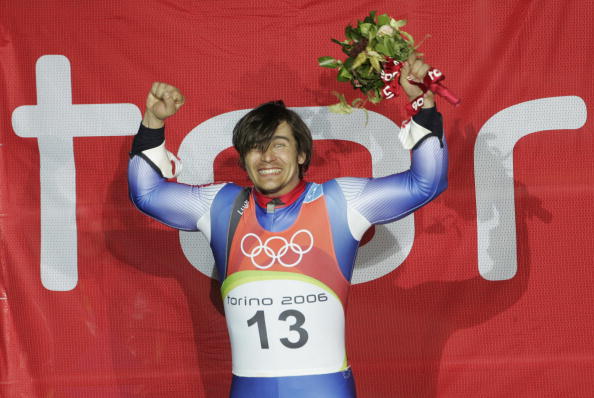 20 зимняя олимпиада
2006 год Турин (Италия)
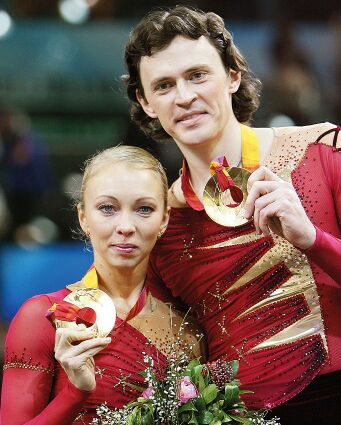 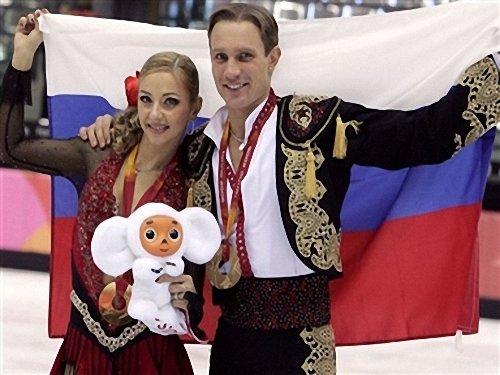 Санный спорт
Альберт Демченко
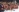 Татьяна Навка и Роман Костомаров
Тотьмянина Татьяна, Маринин Максим
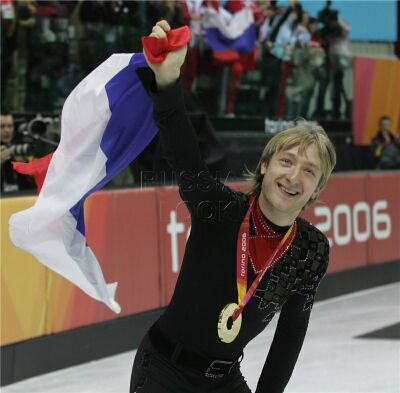 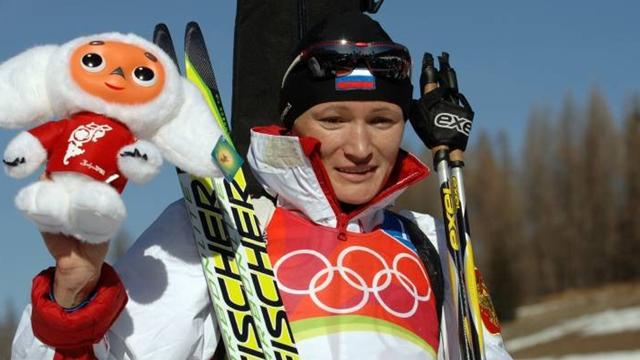 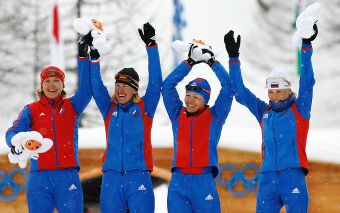 Биатлон 
Ишмуратова  Светлана
Евгений Плющенко
Эстафета Лыжные гонки.
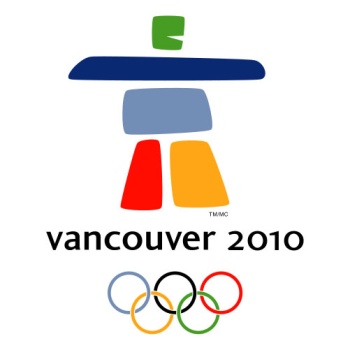 21 зимняя олимпиада
2010 год Ванкувер (Канада)
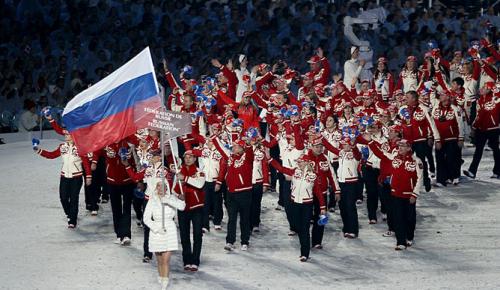 Эмблема
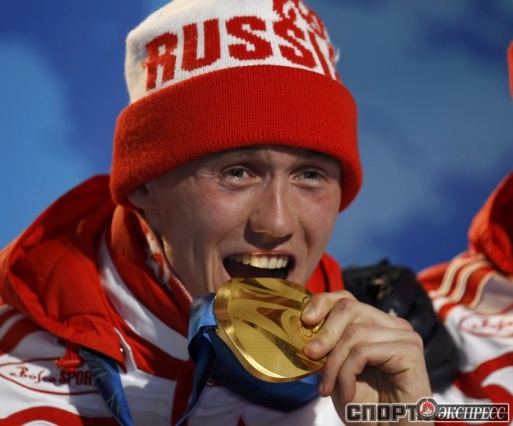 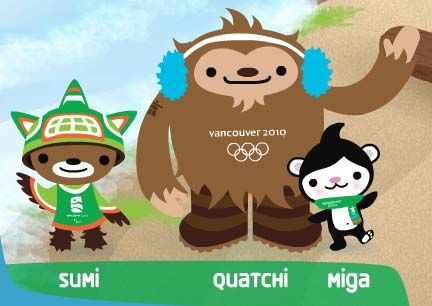 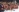 Никита Крюков
Лыжные гонки
Сборная России
Талисман
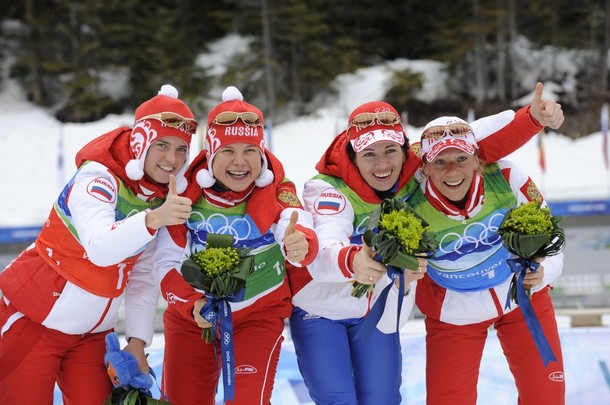 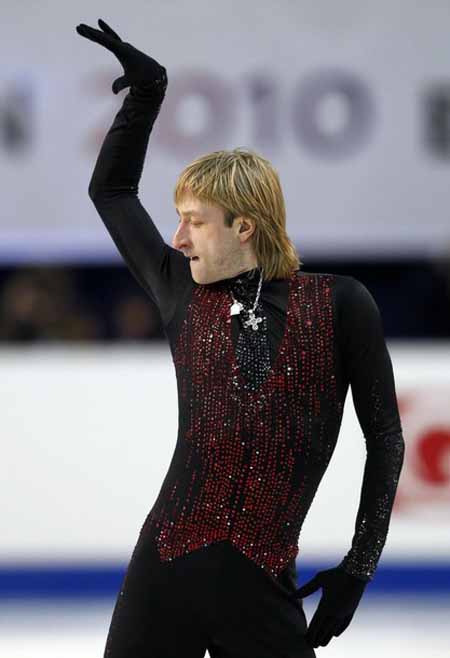 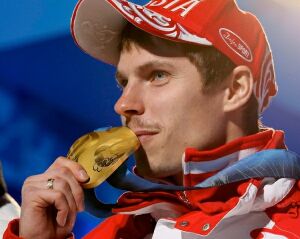 Слепцова,Богалий-Ттитовец, Медведцева, Зайцева. Биатлон
Биатлон 
Евгений Устюгов
Евгений Плющенко
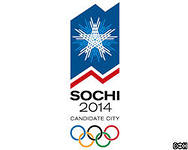 22 зимняя олимпиада
2014 год Сочи (Россия)
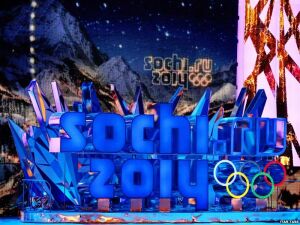 Эмблема
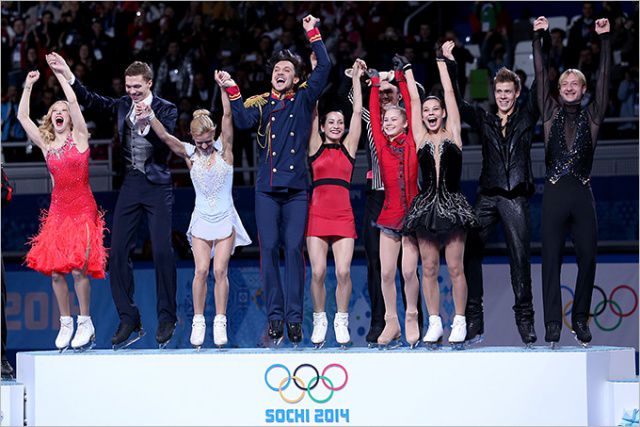 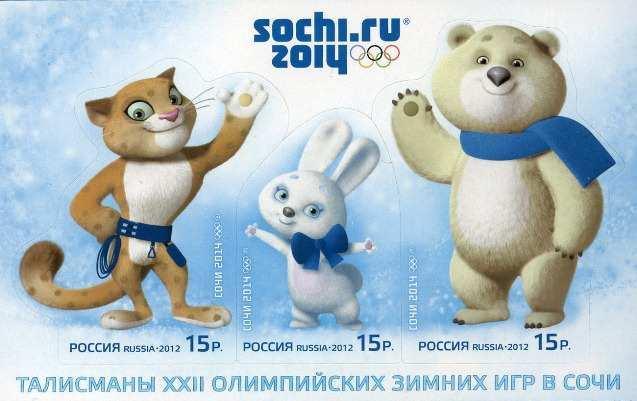 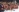 Талисман-
Церемония открытия
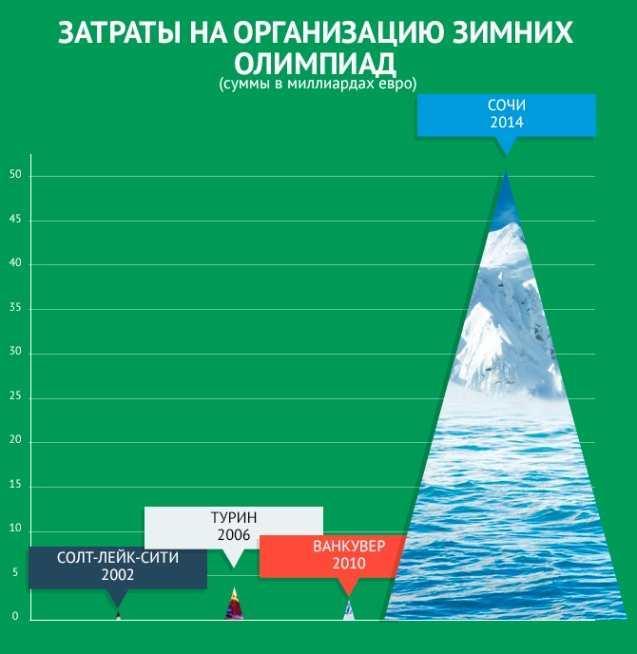 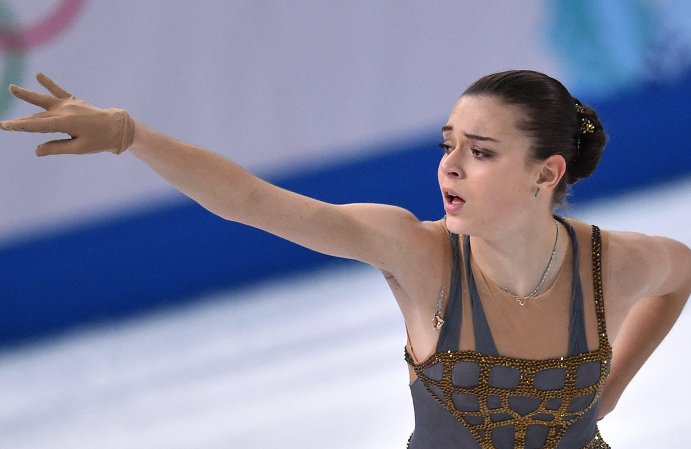 Победители командных соревнований среди фигуристов
Затраты
Аделина Сотникова
23 зимняя олимпиада
2018 год Пхёнчхан (Южная Корея)
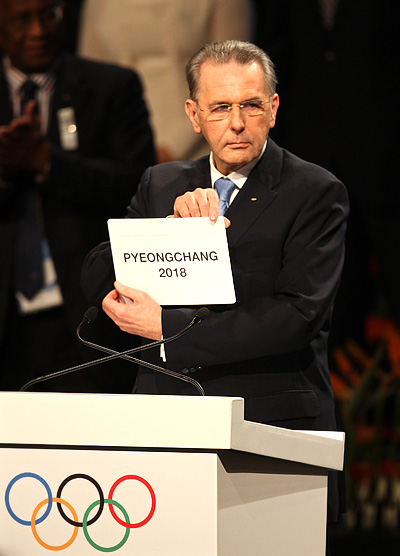 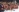 Президент МОК Жак Рогге объявляет Пхёнчхан столицей зимних Олимпийских игр 2018 года